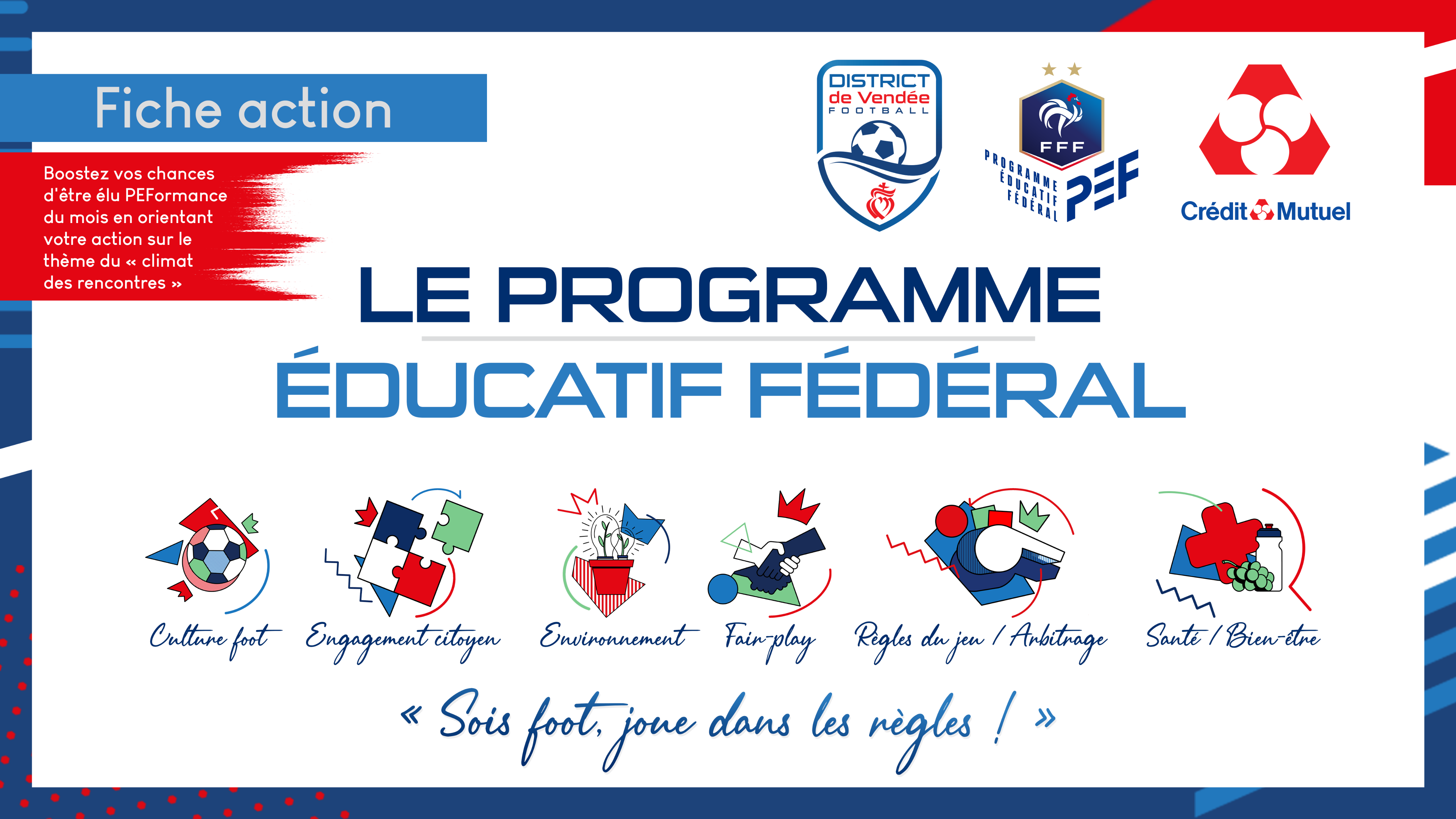 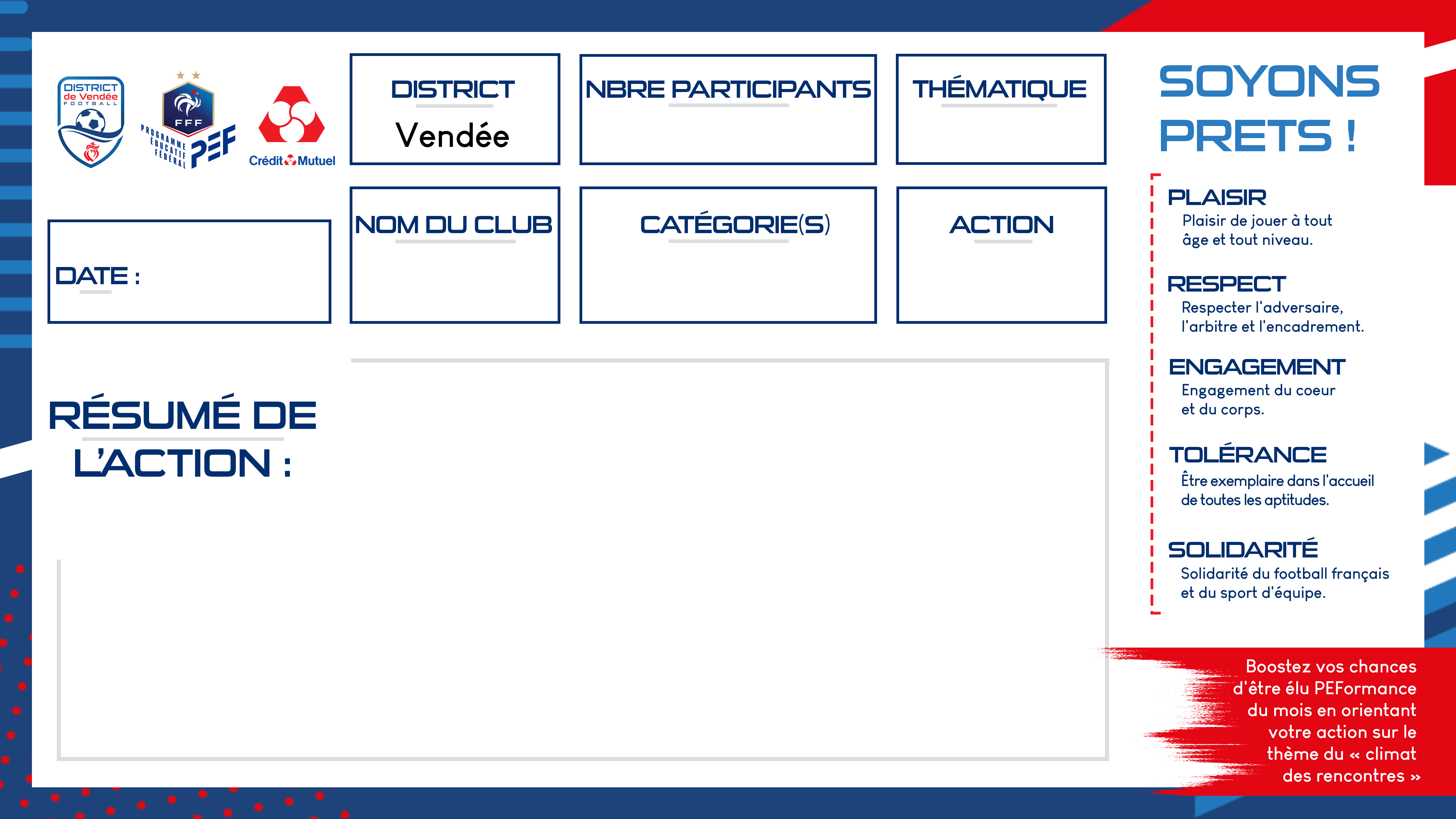 15
ARBITRAGE
07/01/2023
FC BOUAINE ROCHESERVIERE
U12-U13
ARBITRAGE
Lors de notre tournoi Futsal U12-U13, nous avons mis en place une organisation pour sensibiliser et apprendre l’arbitrage auprès de nos joueurs U18.
Sur les 80 matchs joués, une quinzaine de joueurs U18 ont arbitré 4 matchs chacun encadrés par les arbitres officiels du club.
Les arbitres du club ont donc expliqué les règles spécifiques du tournoi et étaient avec eux pour éviter les erreurs et apporter les bonnes pratiques.

L’expérience a été bien appréciés des joueurs mais également des arbitres officiels.
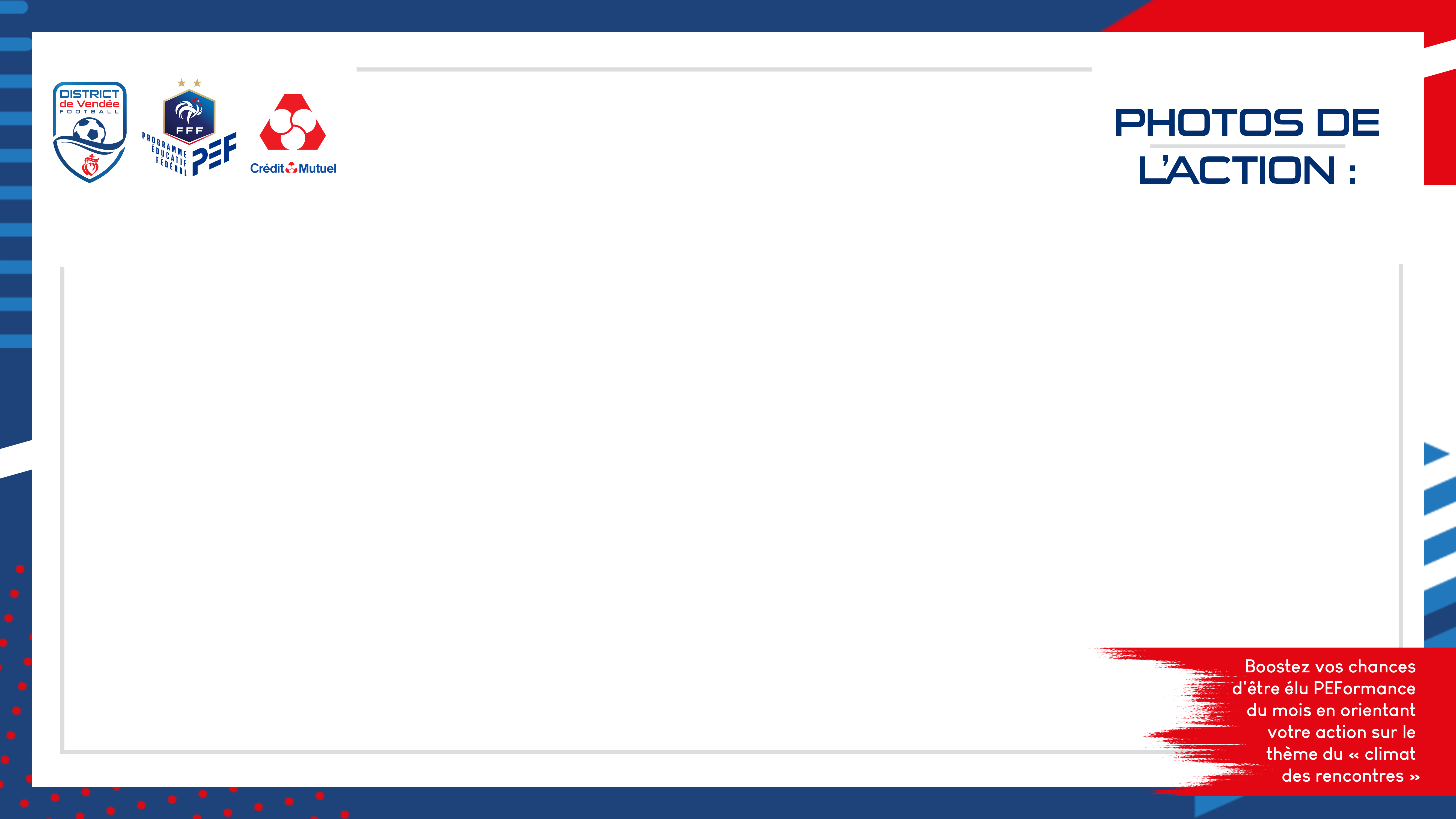 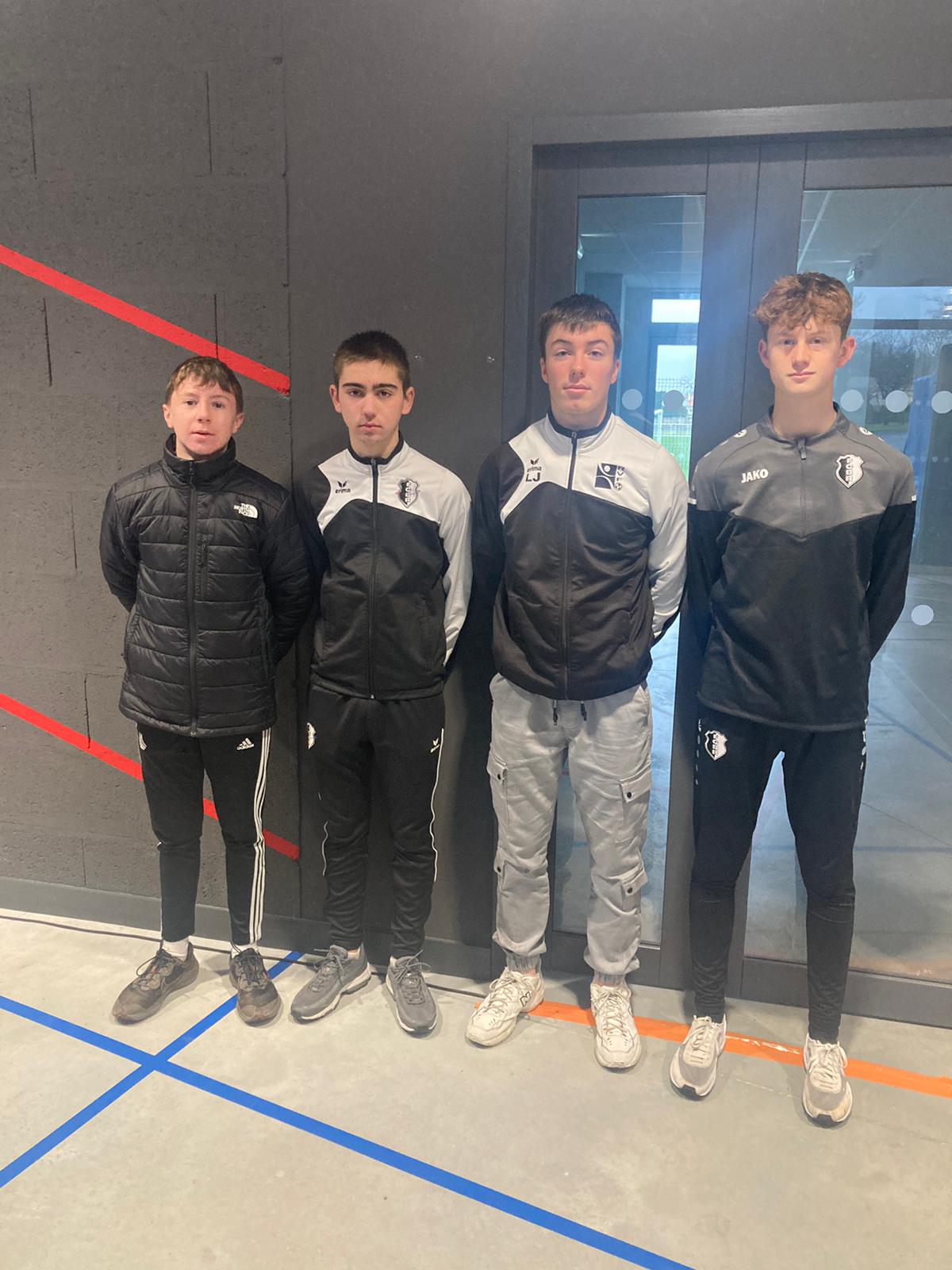 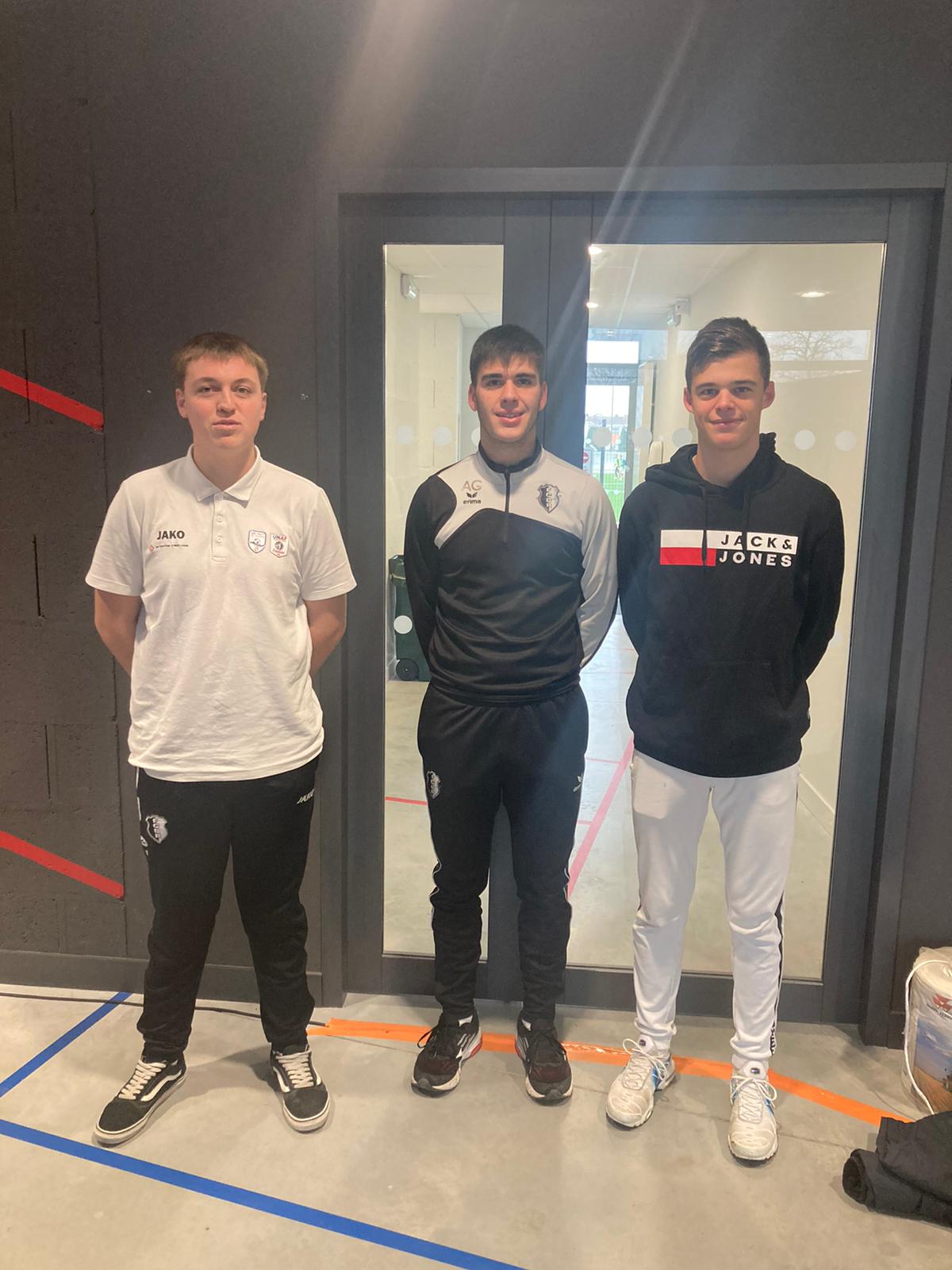 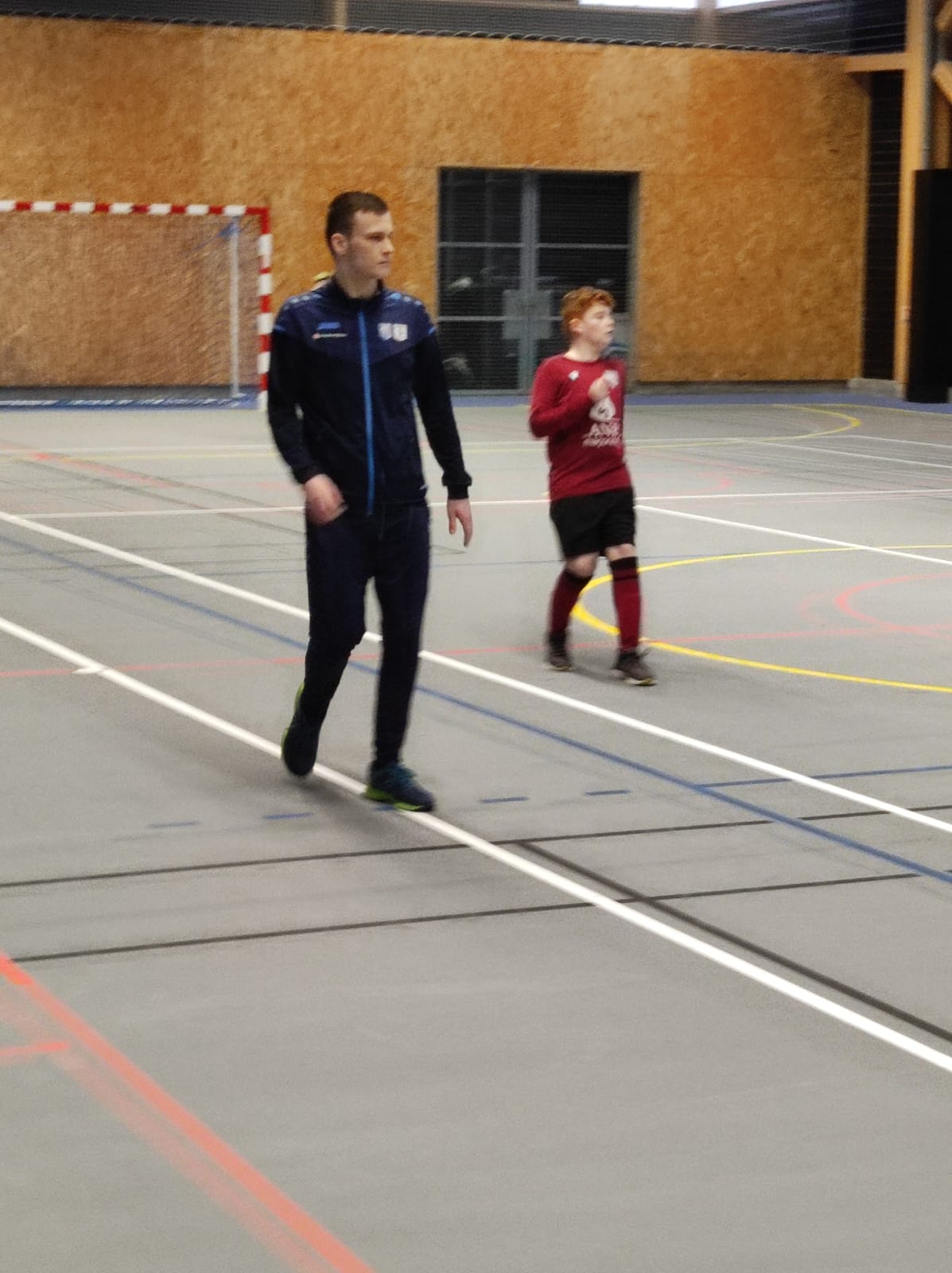